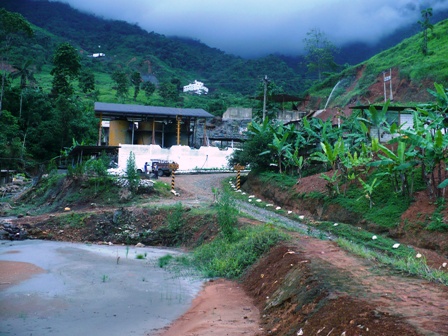 EL BENEFICIO DE MINERALES EN PEQUEÑA MINERIA EN ECUADOR
VICENTE  ENCALADA  LOAIZA
INGENIERO  GEÓLOGO

Octubre / 2008
INTRODUCCION:
Inicio de la Pequeña Minería (D.M. Ponce Enríquez):    años 80.

   Desarrollo de la Pequeña Mineria: Bella Rica.
FASES DE LA MINERIA
PROSPECCION
EXPLORACION
BENEFICIO
EXPLOTACION
FUNDICION
REFINACION
PROCESO MINERAL:
BENEFICIO MINERAL
CONCENTRACION GRAVIMETRICA
CIANURACION
FLOTACION
MOLIENDA 
CANALONES
CELDAS CON ZINC
MERY CROWE
CARBON EN PULPA
CONCENTRACION DE SULFUROS
DISTRIBUCION DE LOS ASENTAMIENTOS MINEROS
SISTEMA DE CIANURACIÓN CON CARBÓN EN PULPA
EXTRACCIÓN Y TRANSPORTE DEL MINERAL
MOLIENDA DEL MINERAL
CONCENTRACION GRAVIMETRICA
TRITURACION DEL MINERAL
CONDUCCION HACIA TANQUES REACTORES
ACUMULACION Y SEDIMENTACION DE ARENAS (PISCINAS DE HORMIGON)
SISTEMA CIANURACION
AGREGACION DE CAL Y MEDICION DEL pH
MEDICION DE PARAMETROS FISICOS
LLENADO Y CUBICACION DEL TANQUE
DOSIS DE CNNa y MEDICION pH
AGITACION MECANICA Y AIREACION
ADSORCION METALES CIANURADOS
AGREGACION CARBON ACTIVADO EN PULPA - CIP
FIN CIANURACION
FIN ADSORCION
CRIBADO
ELUSION O DESORCION
TRANSPORTE Y ALMACENAMIENTO DE  RELAVES
TRANSPORTE Y TRATAMIENTOS DE  EFLUENTES
Extracción y transporte de roca mineral y estéril (mina).
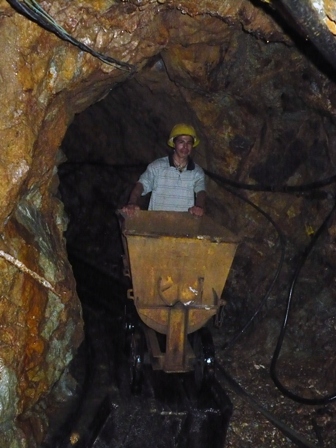 Extracción y transporte de roca mineral y estéril (mina).
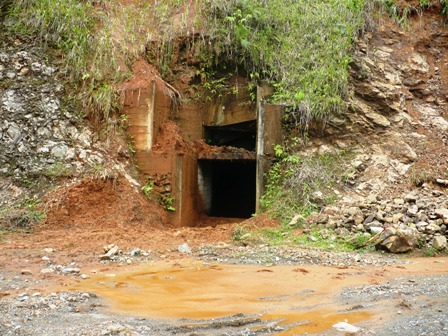 Trituración.
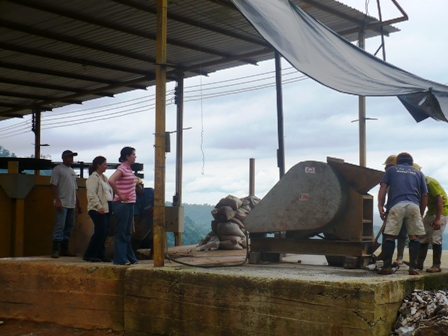 Trituración.
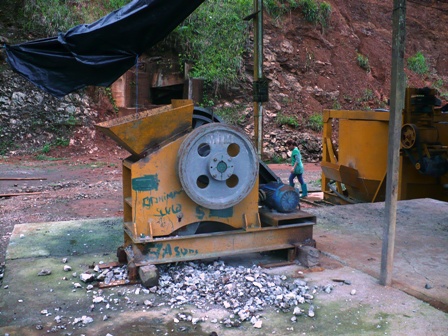 Molienda.
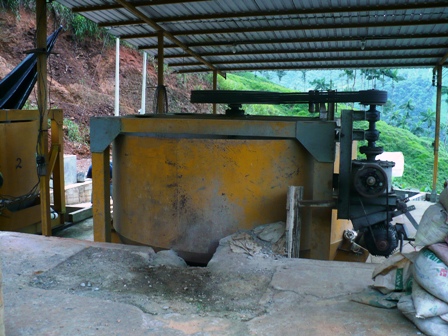 Molienda.
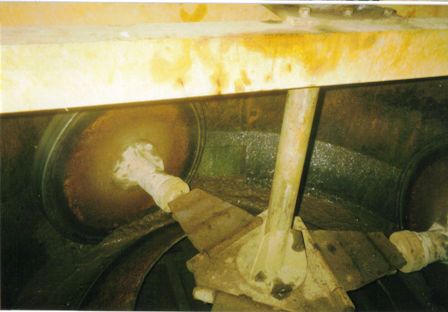 Molienda.
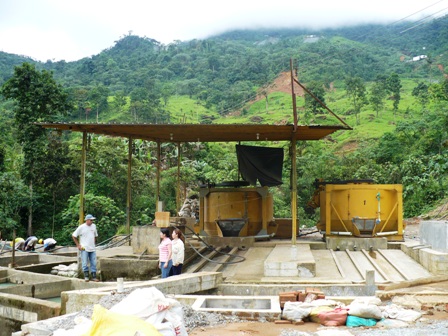 Concentración Gravimétrica.
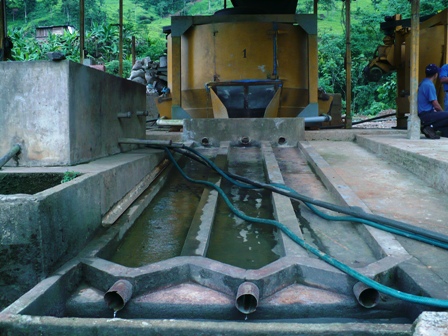 Concentración Gravimétrica.
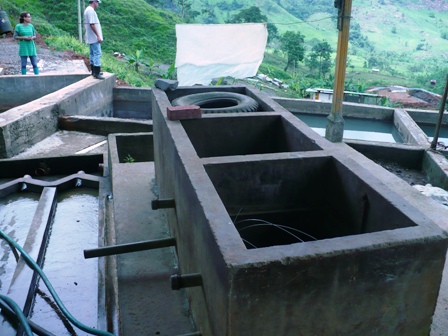 Acumulación y transporte de arenas.
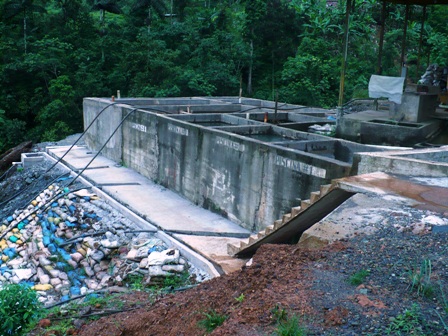 Acumulación y transporte de arenas.
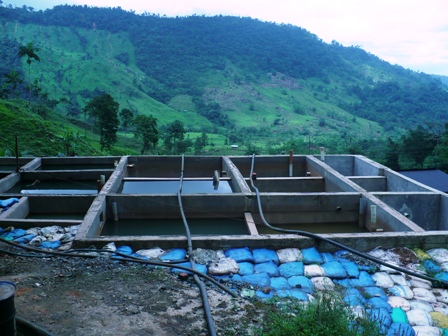 Acumulación y transporte de arenas.
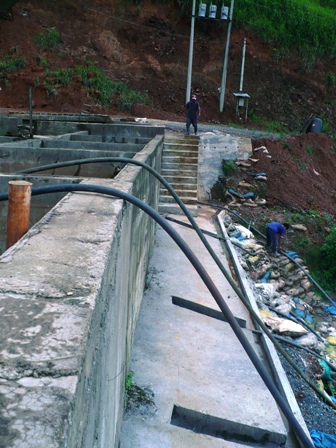 Cianuración: Preparación pulpa.
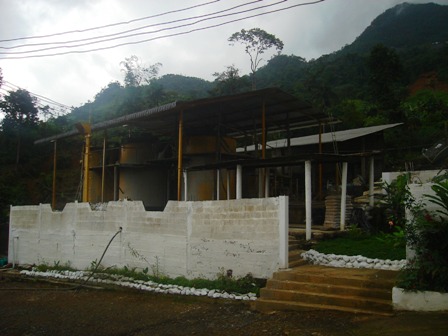 Cianuración: Preparación pulpa.
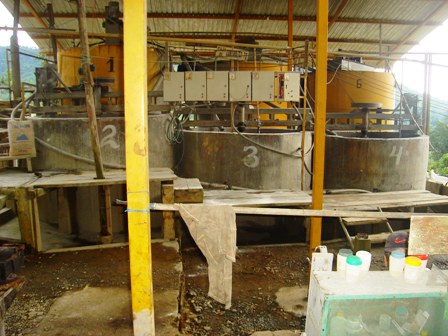 Cianuración: Preparación pulpa.
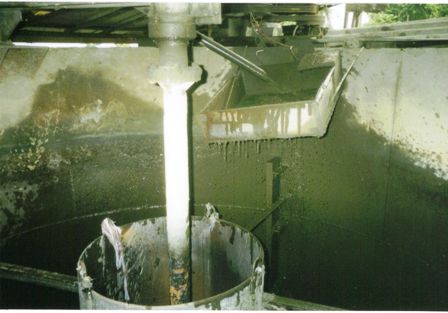 Cianuración: Preparación pulpa.
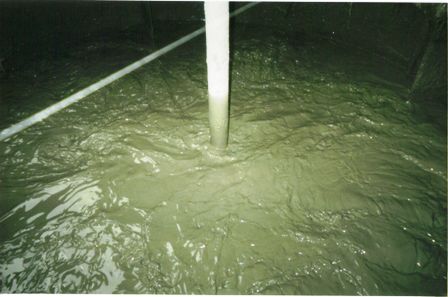 Cianuración: Preparación pulpa.
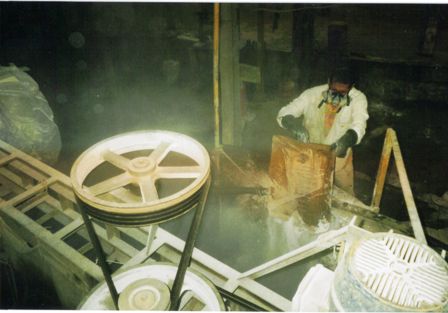 Cianuración: Preparación pulpa.
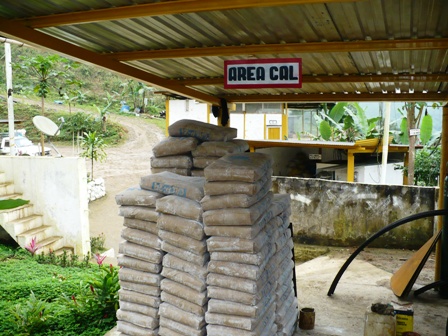 Cianuración: Preparación pulpa.
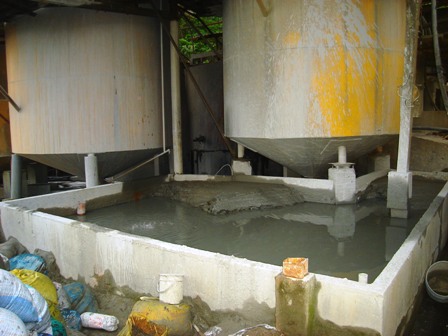 Cianuración: Titulación.
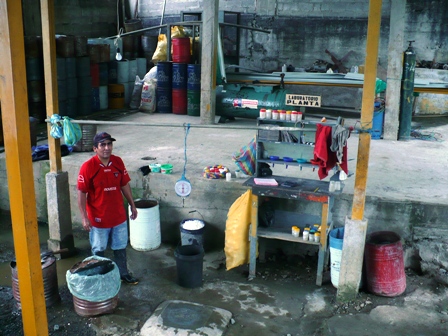 Cianuración: Titulación.
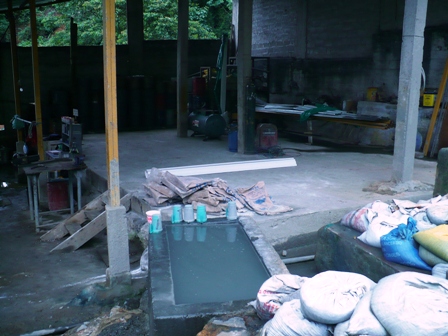 Adsorción (carbón en pulpa).
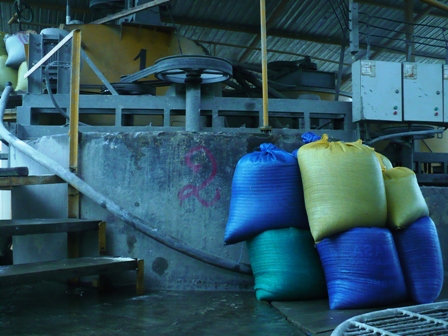 Cribado del carbón en pulpa.
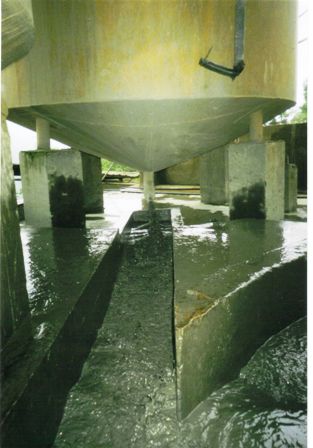 Cribado del carbón en pulpa.
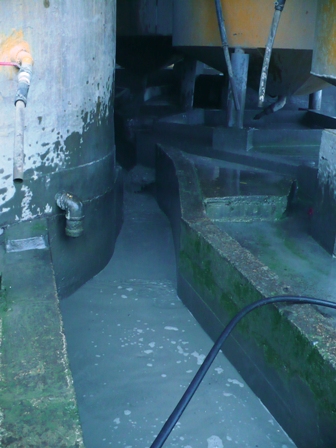 Cribado del carbón en pulpa.
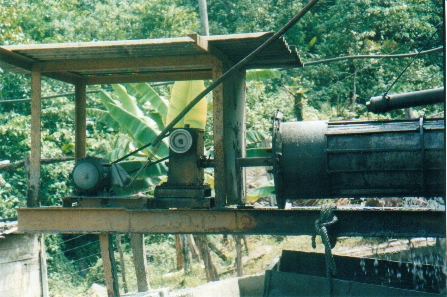 Cribado del carbón en pulpa.
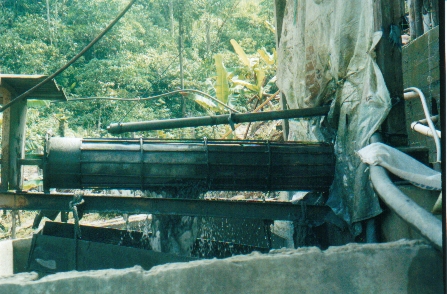 Cribado del carbón en pulpa.
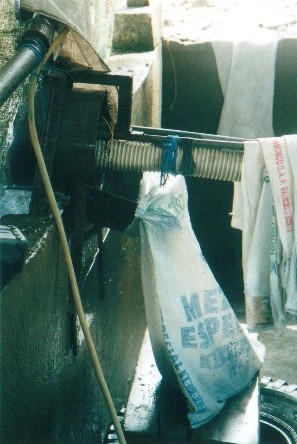 Elusión o desorción.
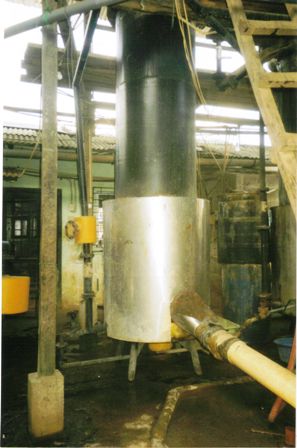 Elusión o desorción.
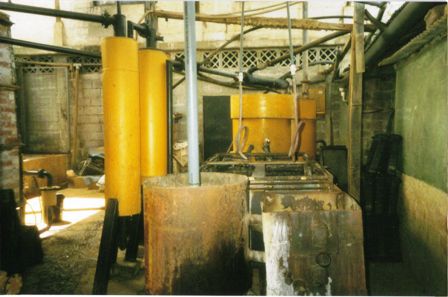 Elusión o desorción.
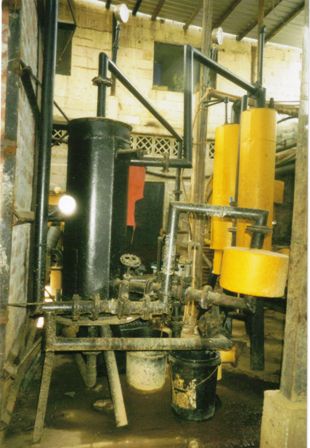 Elusión o desorción.
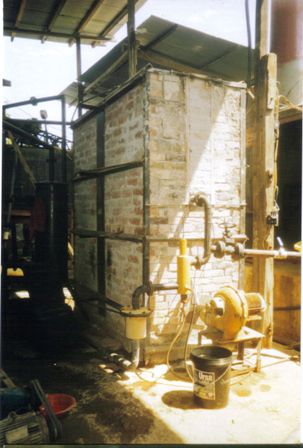 Elusión o desorción.
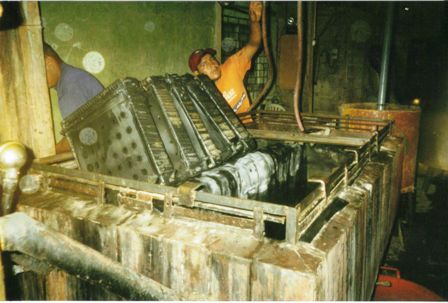 Elusión o desorción.
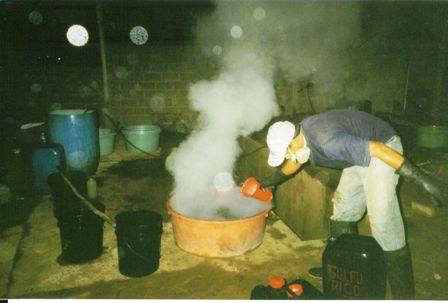 Elusión o desorción.
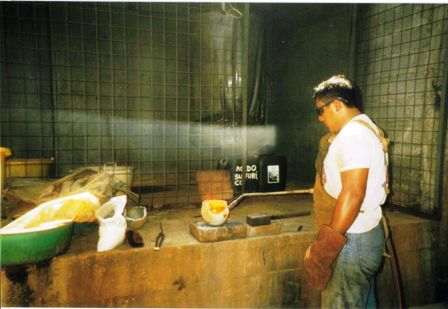 Transporte  y almacenamiento de relaves.
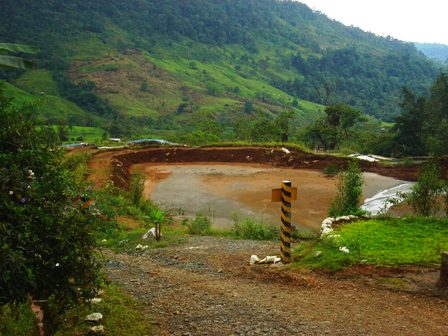 Transporte y almacenamiento de relaves.
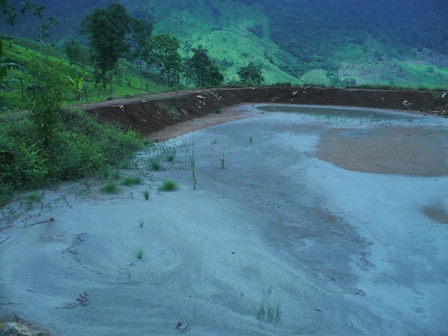 Tratamiento y transporte de efluentes.
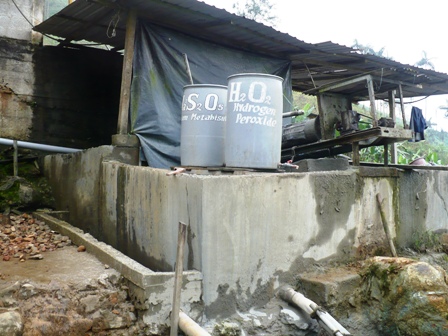 Otras instalaciones: Oficinas.
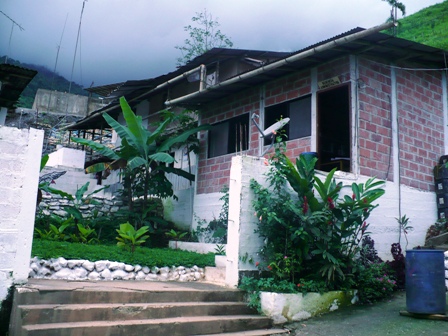 Otras instalaciones: Oficinas.
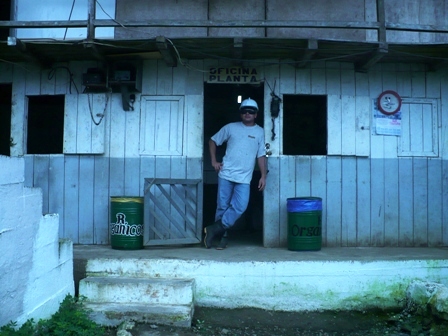 Otras instalaciones: Enfermería.
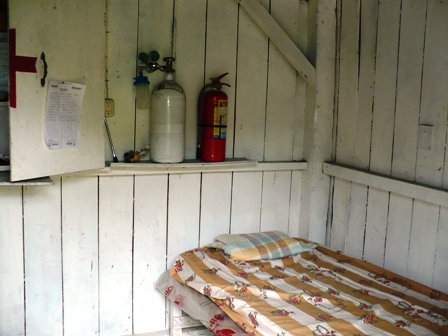 Otras instalaciones: Bodegas.
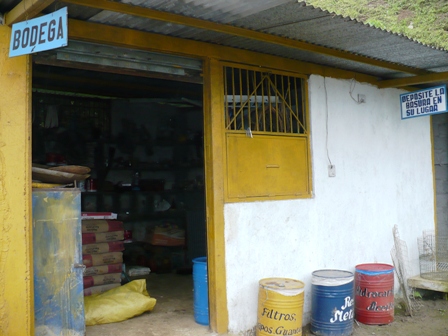 Otras instalaciones: Sala de audio y video.
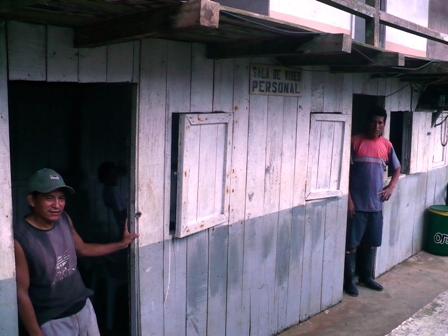 Otras instalaciones: Area Deportiva.
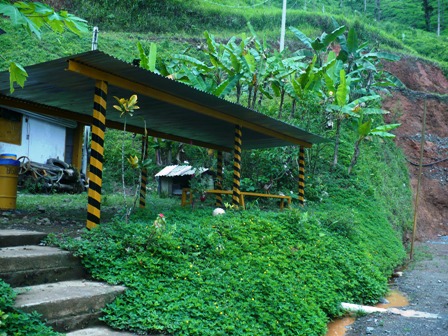 Otras instalaciones: Cocina.
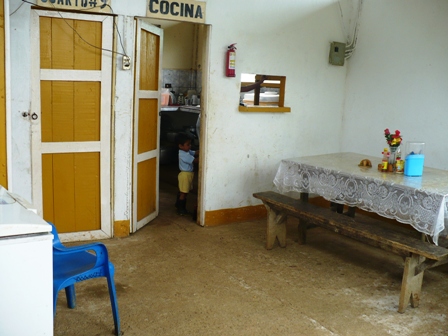 Otras instalaciones: Lavanderia y Baños.
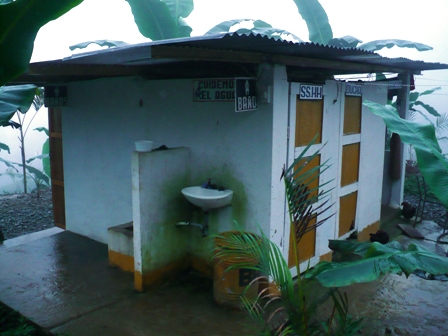 Carteleras Informativas.
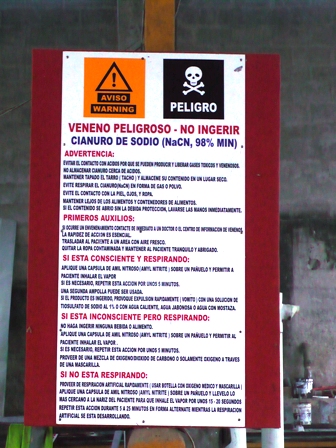 Carteleras Informativas.
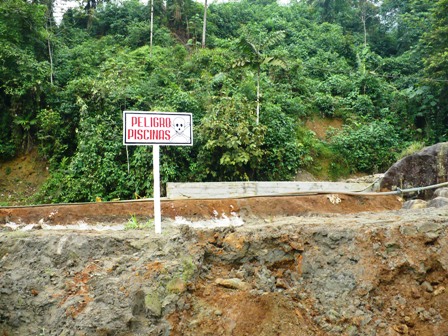 Gracias por su atención
Ponce Enriquez – Azuay – Ecuador
Octubre  / 2008